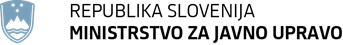 3. seja Sveta Vlade RS za spodbujanje razvoja prostovoljstva, prostovoljskih in nevladnih organizacij
PREDLOGDNEVNEGA REDA
Uvodni pozdrav

Poročanje o izvedeni dopisni seji

Sprememba Poslovnika o delu 

Predlog priprave Strategije razvoja NVO in Strategije razvoja prostovoljstva do leta 2028

Razpisi iz sklada za razvoj NVO

Razno
PREDLOGPRIPRAVE STRATEGIJ
Predstavitev izhodišč, opredelitev ključnih izzivov in razvojnih področij – marec 2023

Priprava osnutkov strategij – marec-junij 2023

Obravnava osnutkov strategij – junij-sept. 2023

Oblikovanje končnega predloga in sprejem – november – december 2023
RAZPISI IZ SKLADA ZA RAZVOJ NVO
Javni razpis za sofinanciranje projektov za krepitev civilnodružbenega prostora in spodbujanje sodelovanja državljanov v procesih odločanja

Javni razpis za podporno okolje za NVO

Javni razpis za razvoj in profesionalizacijo nevladnih organizacij
Hvala za pozornost!